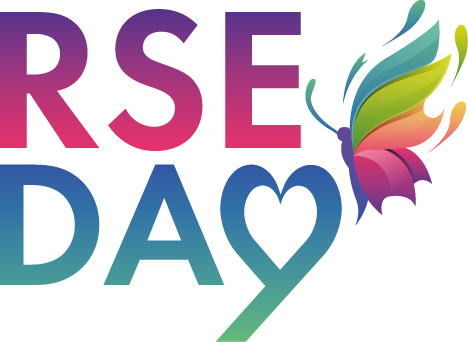 Social media platforms launch dates
[Speaker Notes: 2000 Friends Reunited, a social networking site is launched in the UK. It focuses on reuniting old school friends.
 
2005 Facebook is founded.  It starts gaining traction in the UK shortly after its launch.
 
2006 Twitter is launched. It quickly becomes popular in the UK as a platform for real-time news updates and social interaction.
 
2008 LinkedIn, a professional networking site, sees significant growth in the UK as professionals use it for networking and job hunting.
 
2010 Instagram is launched, focusing on photo sharing and visual content. It quickly gains popularity in the UK for its user-friendly interface and engaging visual content.
 
2011 Snapchat began as Picaboo, introducing multimedia sharing. It becomes popular among young people in the UK.
 
2012 Tinder dating app is launched. 
 
2018  TikTok is launched in the UK with short-form video content and viral challenges.]